Sightseeing Pápa
Made by : The Red Group
Eszterházy palace
-The palace of Eszterházy family 
- Regenarated last year
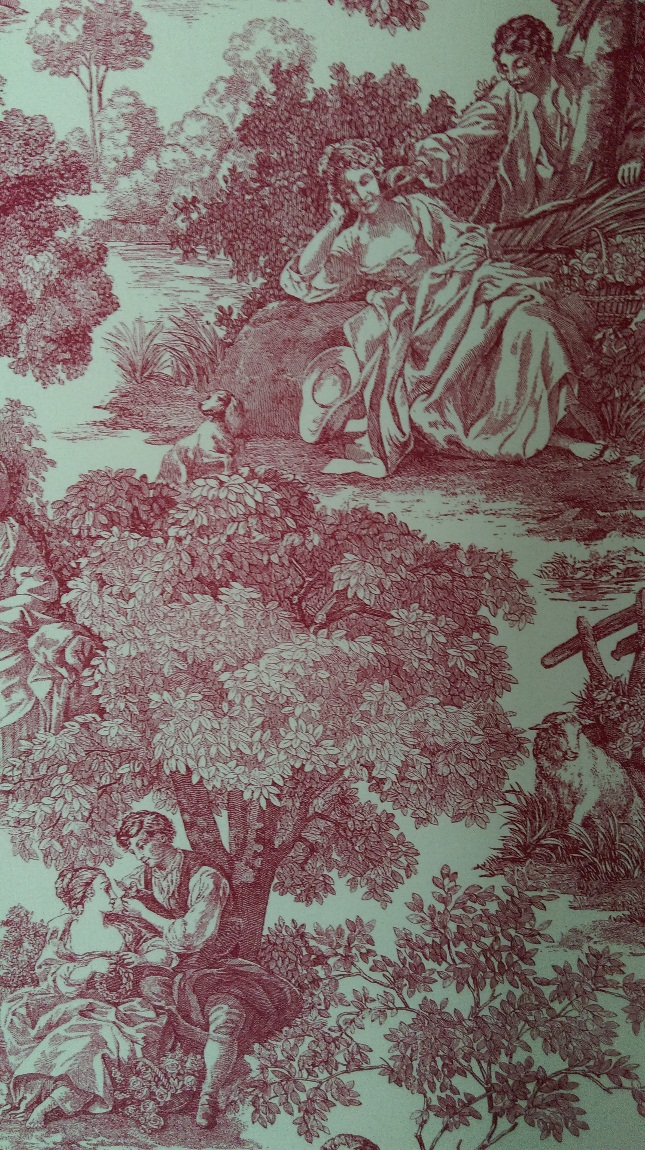 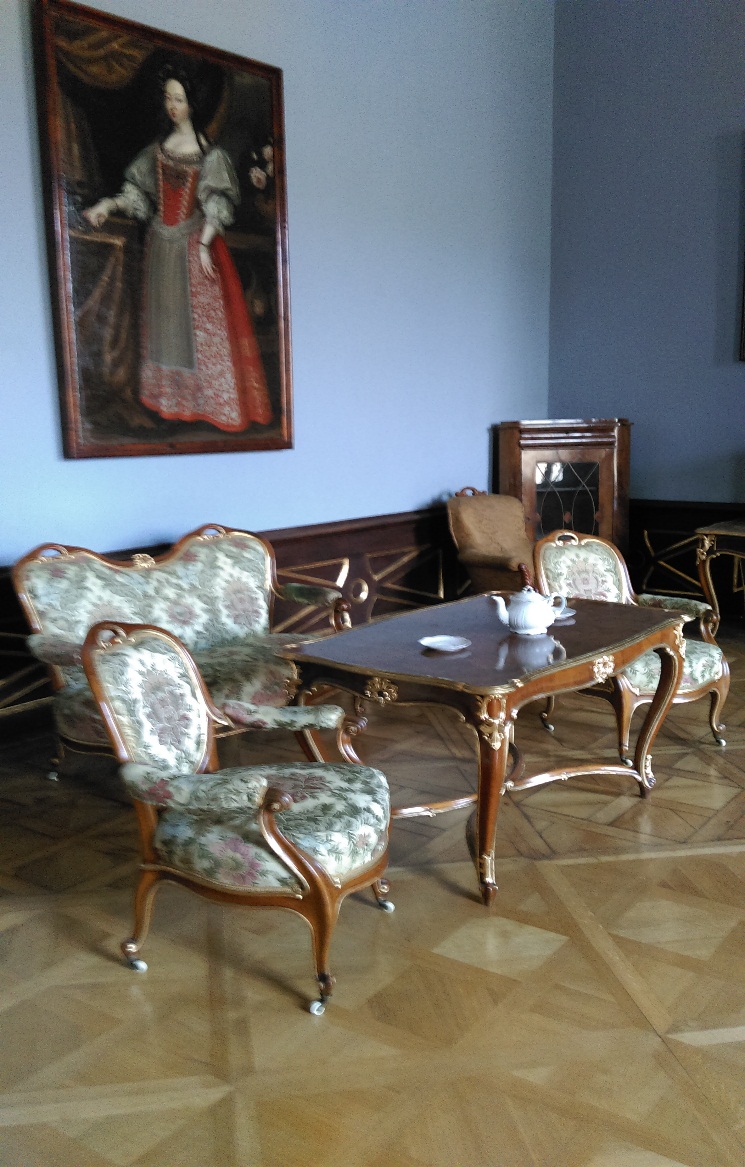 The Big Church
built in baroq style
The most beautiful building in central Europe
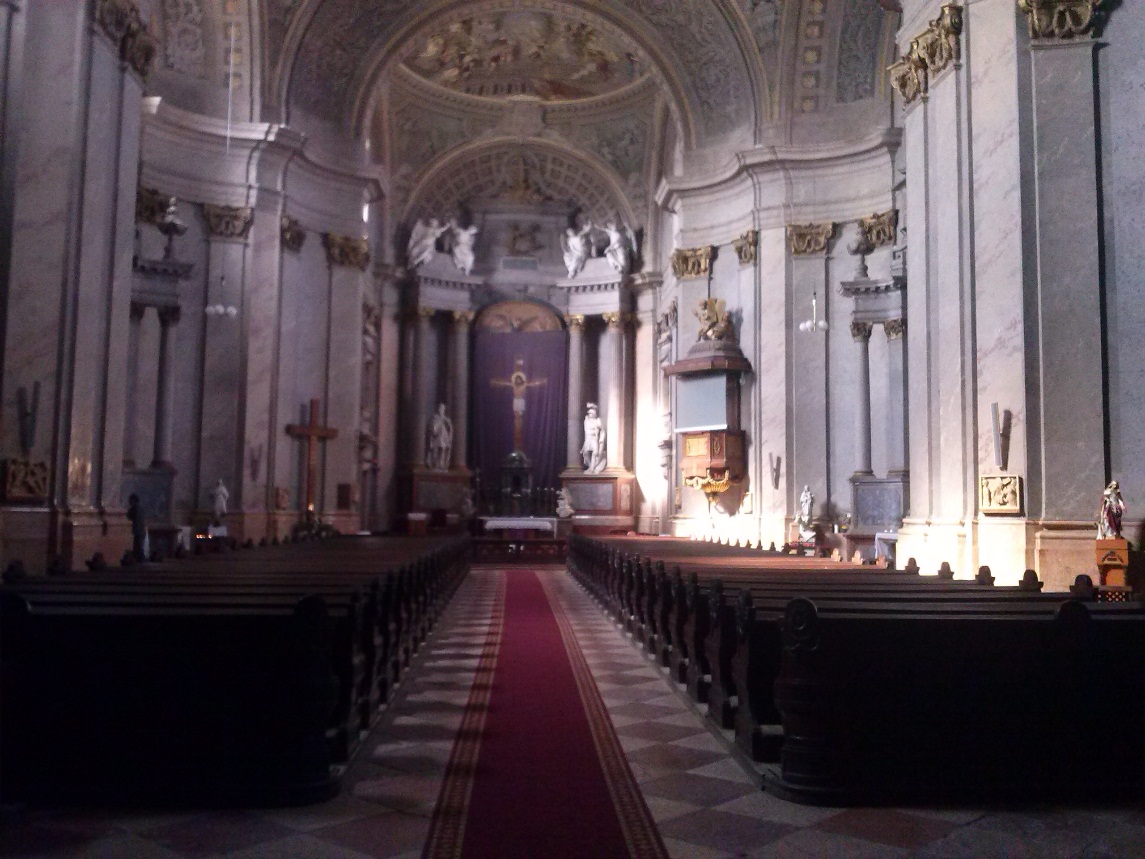 The fountain in the Main Square
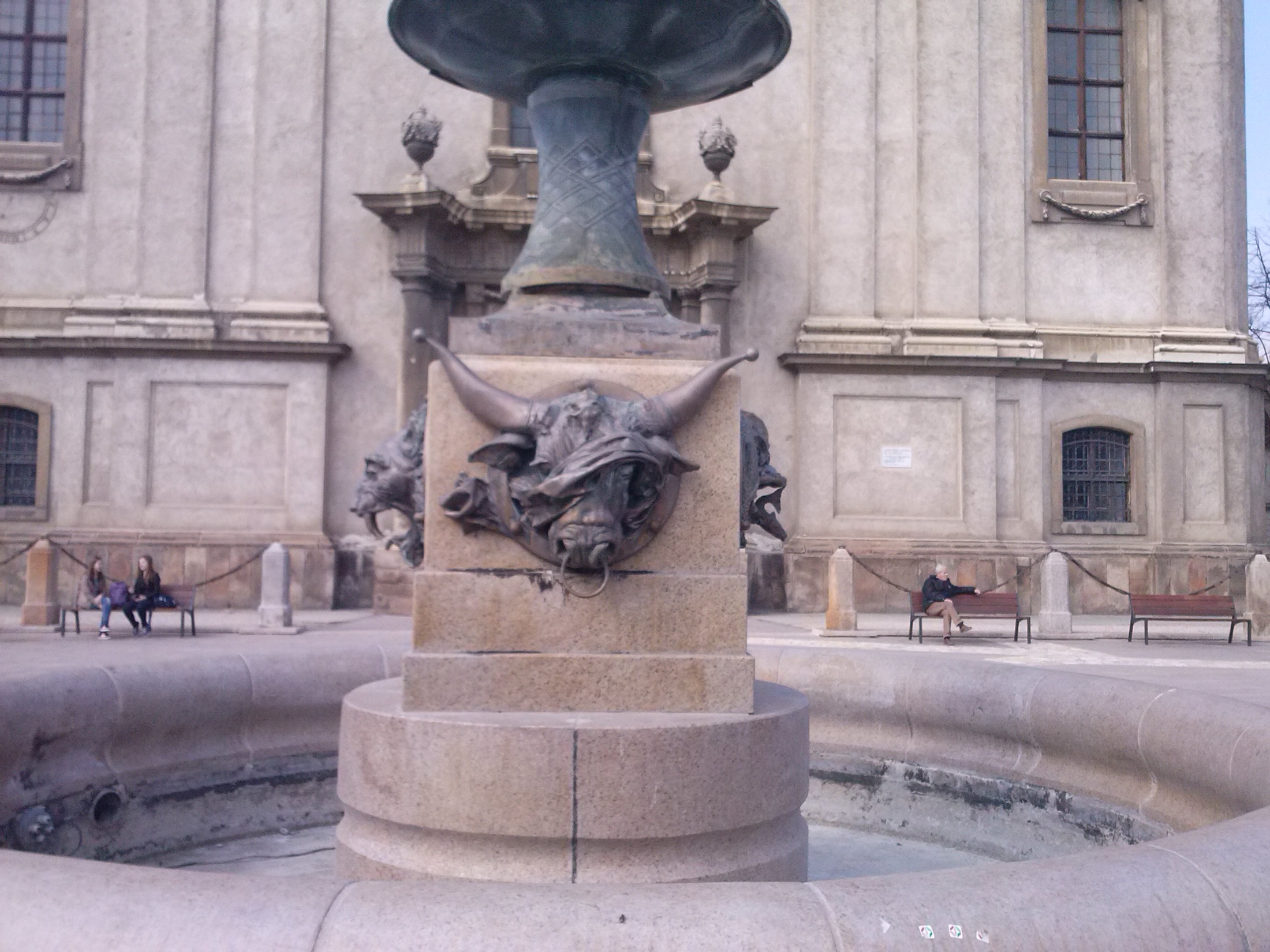 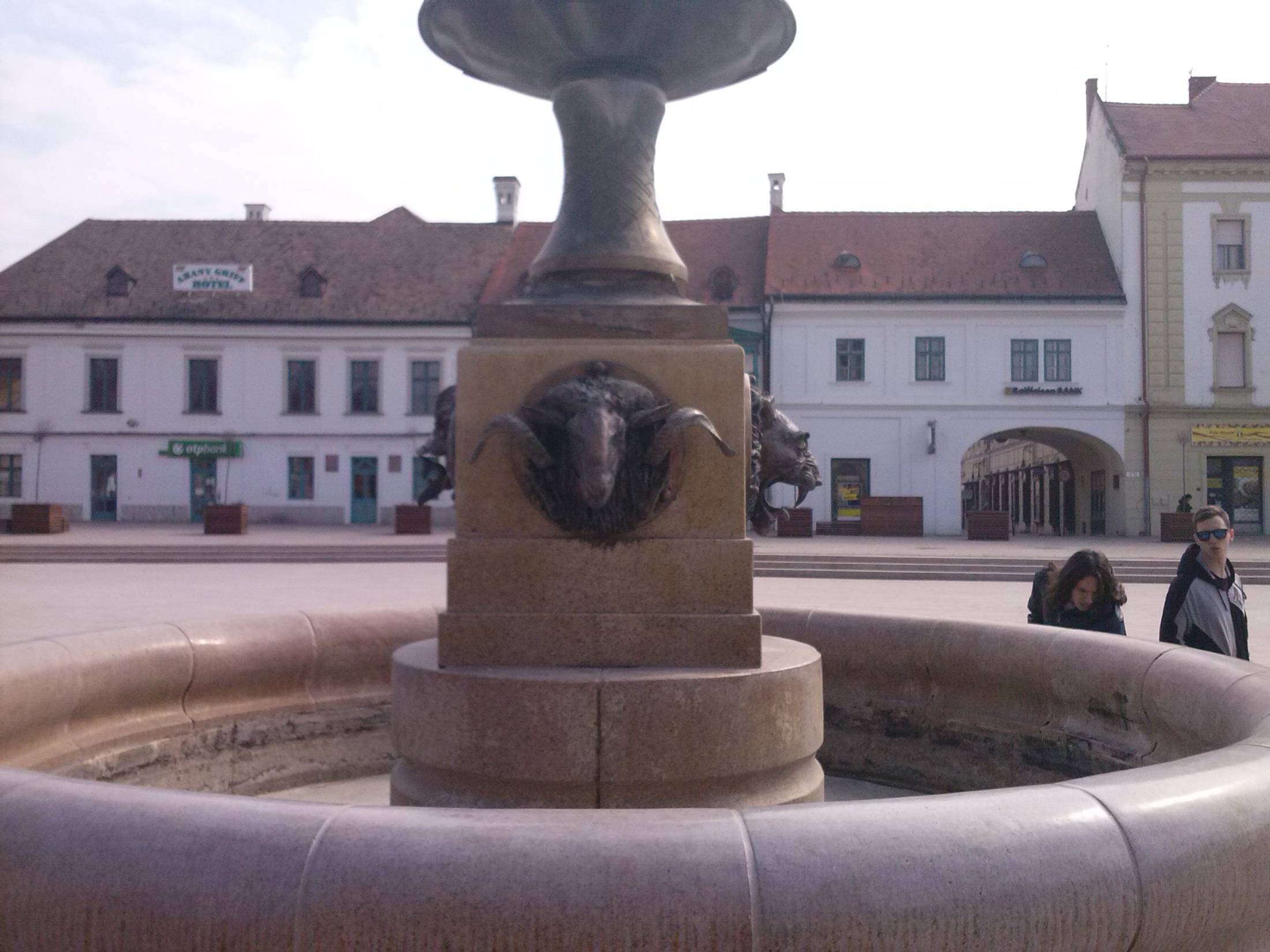 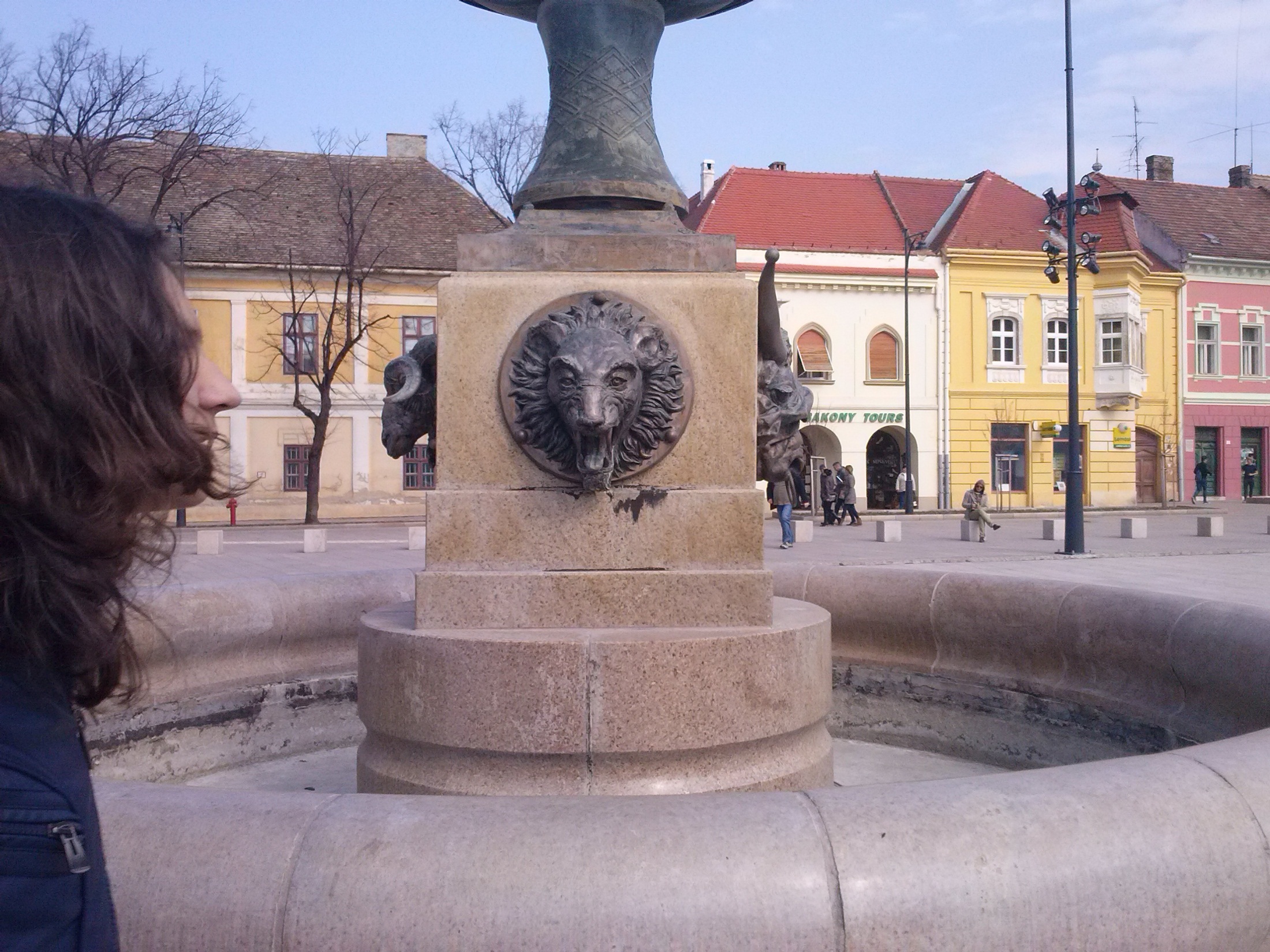 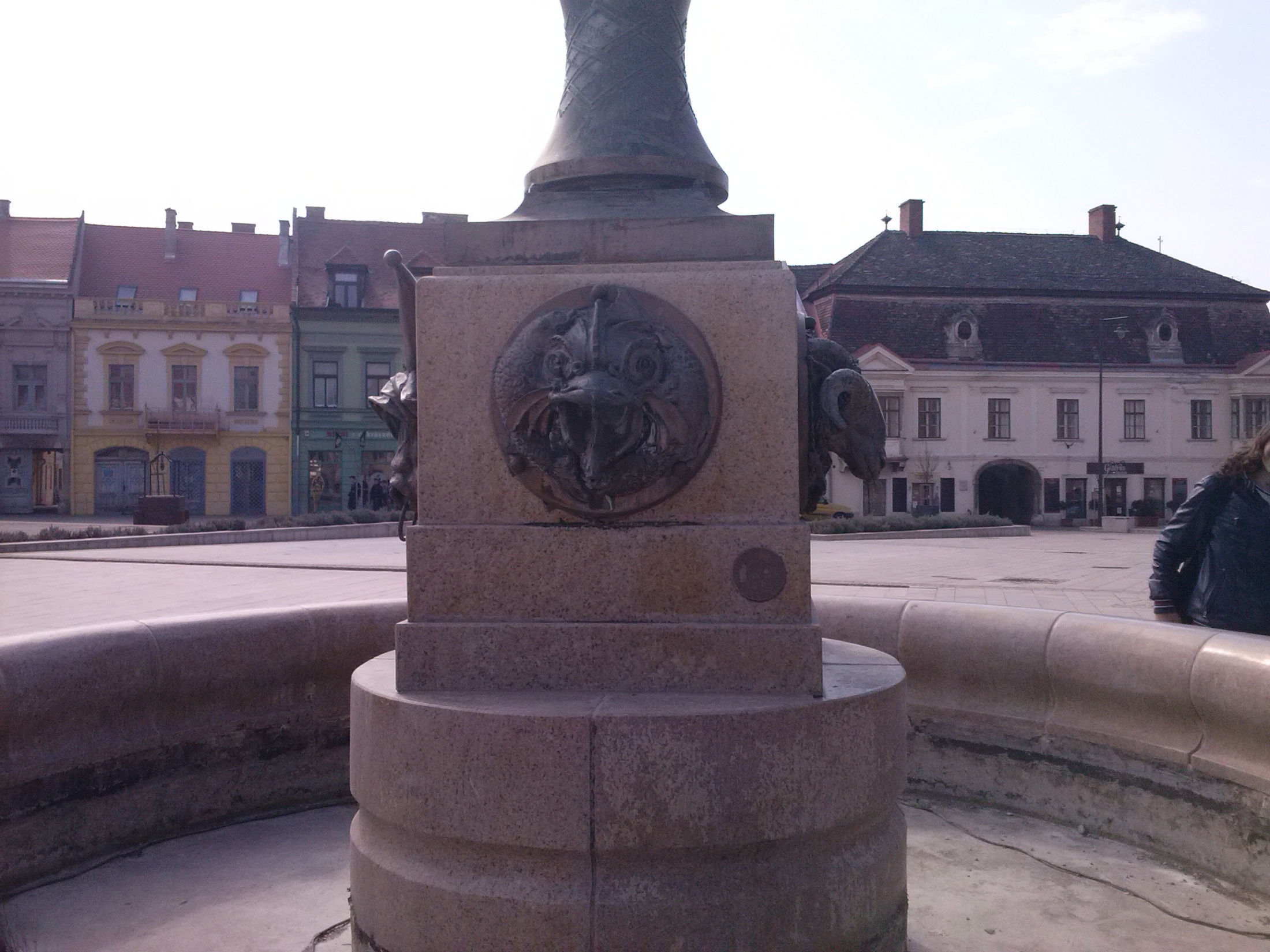 The Museum of Blue dyeing
Győry Endréné’s exhibition
The Indigo plant
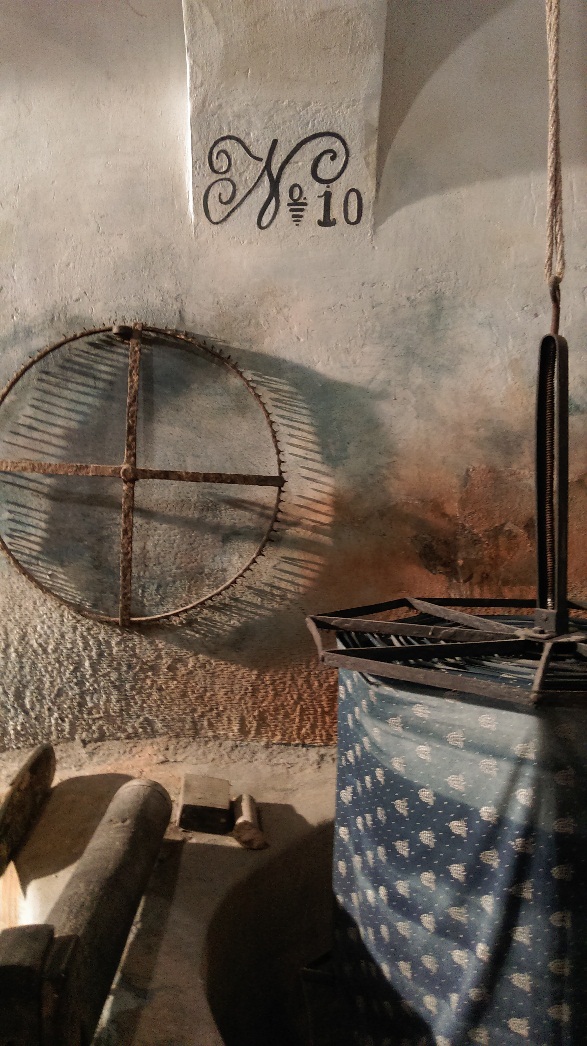 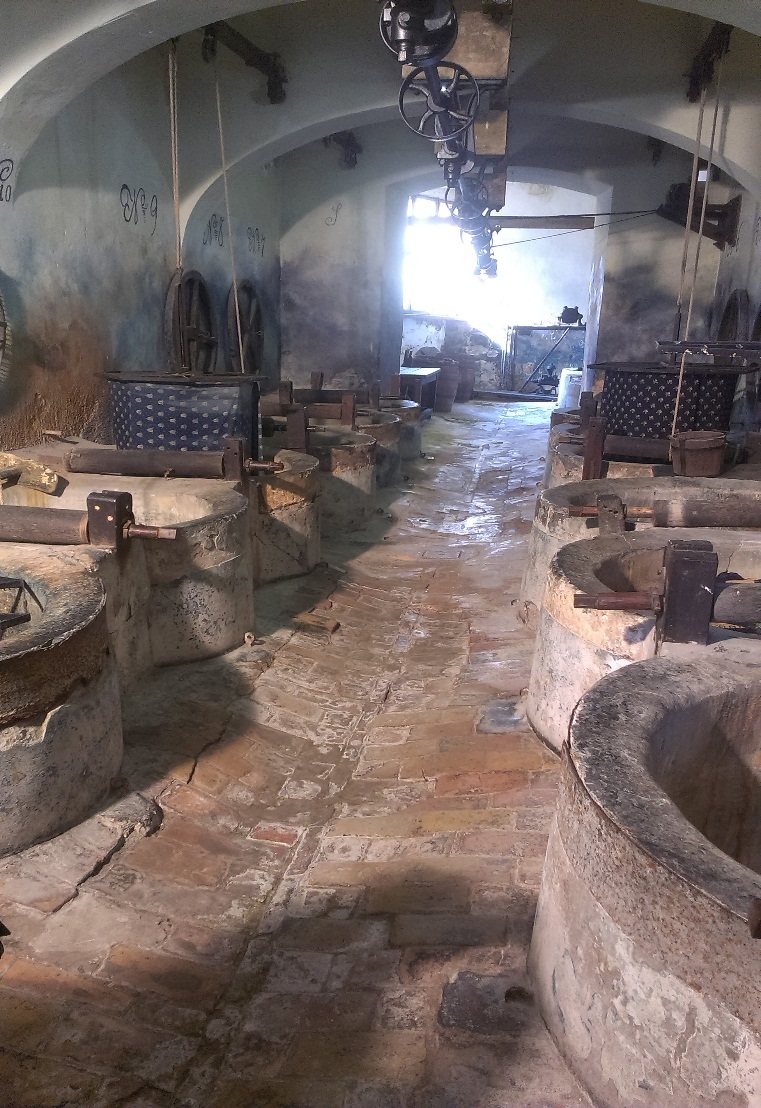